Jet clustering problems
Xuliang Zhu
Column: H final states
Rows: Z final states, classify by different number of jets.
2
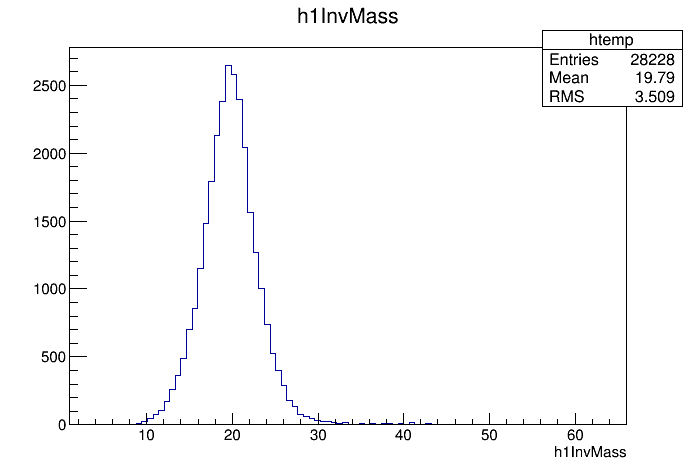 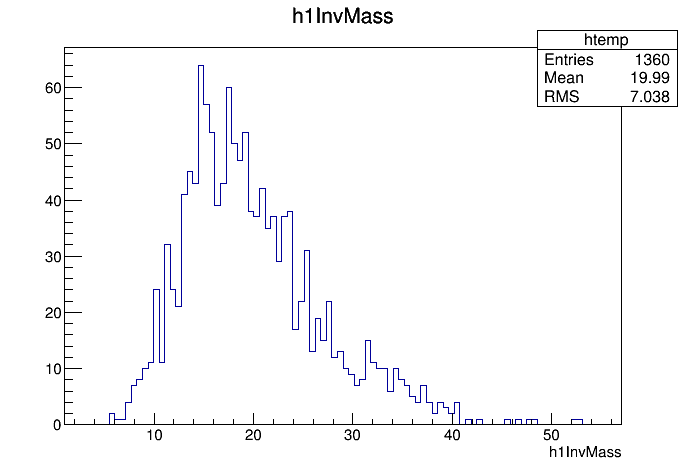 3
Modified Durham distance
4
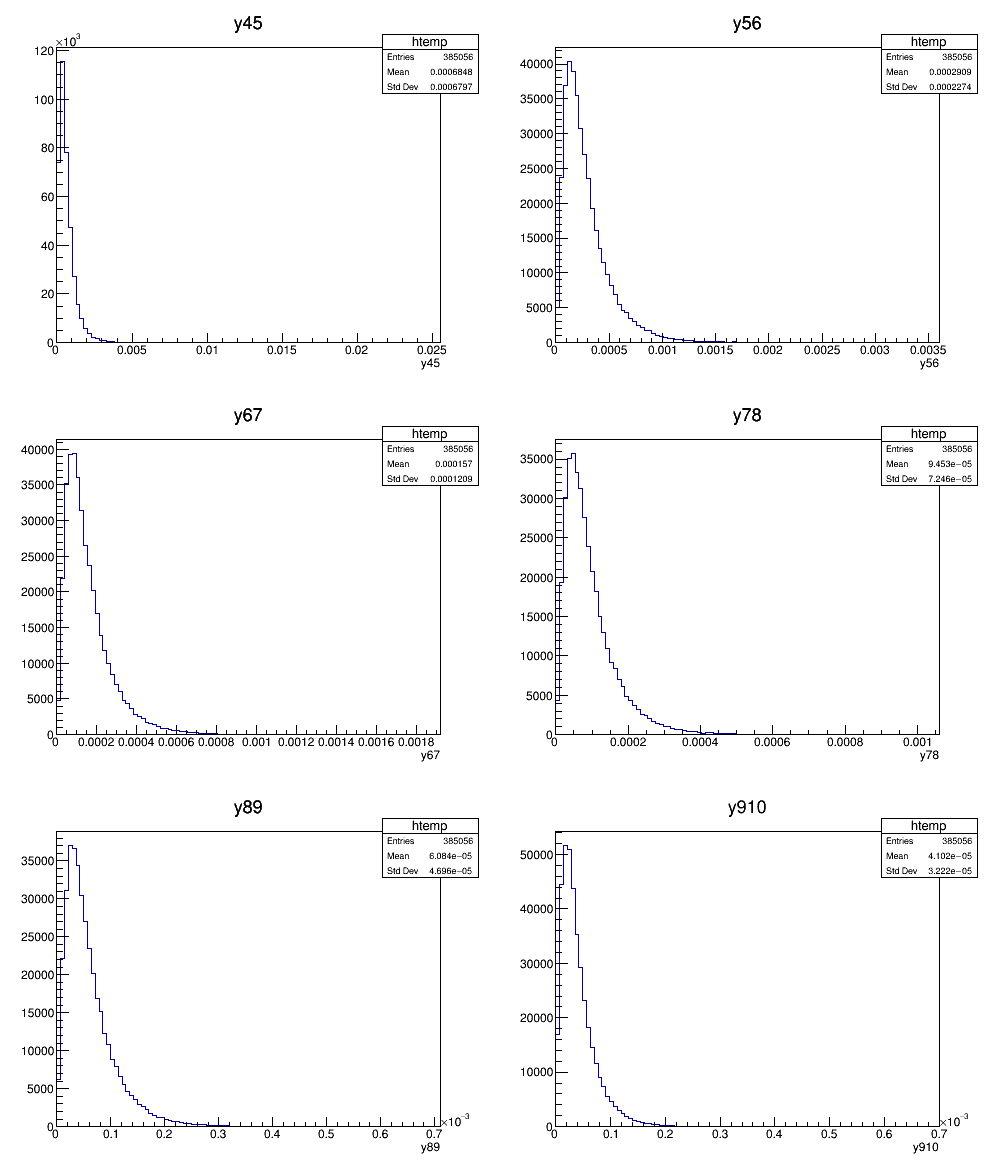 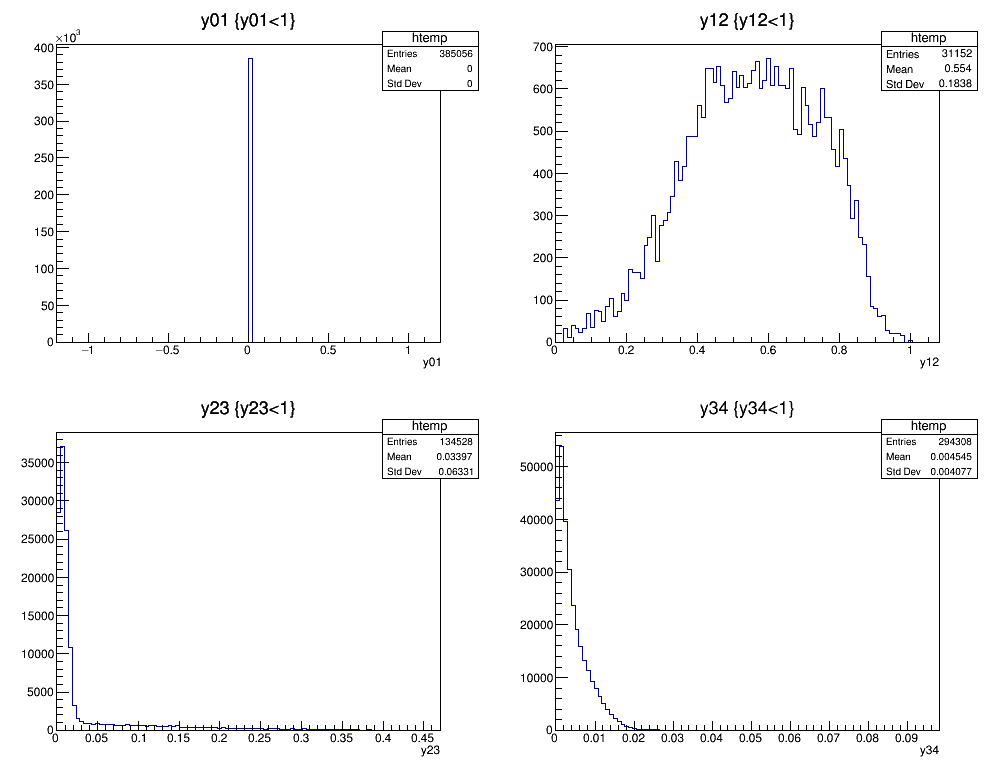 5
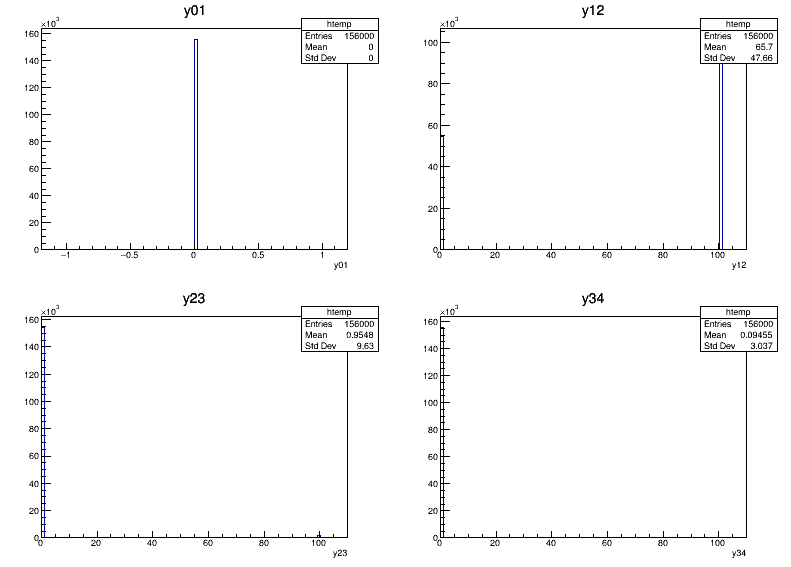 6
h1InvMass, no cut
h1InvMass, apply cut
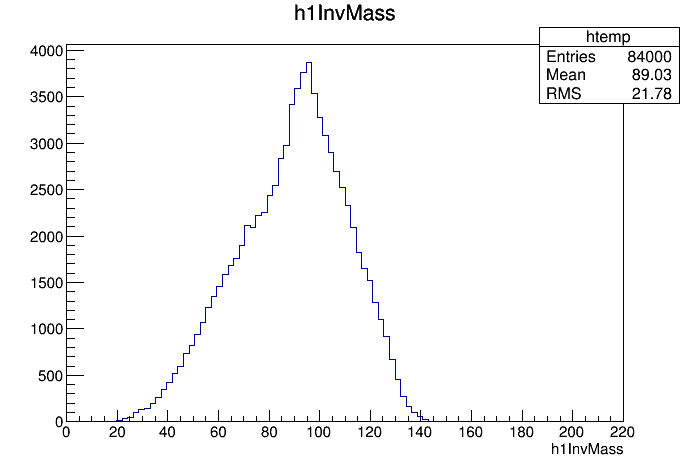 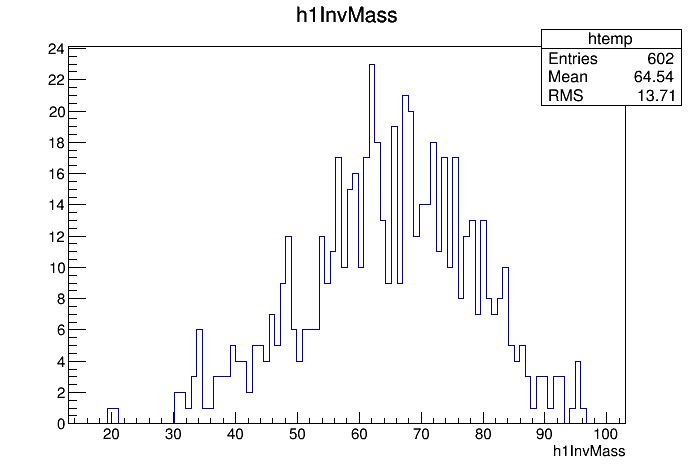 7
To-do
8